Algebra
9 sinf
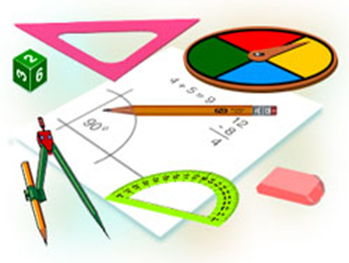 Mavzu:
Ikkinchi darajali tenglama qatnashgan eng sodda 
sistemalarni yechish.
Komilov Mirodil Xosiljonovich X.T.V. tasarrufidagi AFIDUM matematika fani o‘qituvchisi.
Masalalar yechish
Masalalar yechish
Tenglamalar sistemasi
Tenglamalar sistemasi
Tenglamalar sistemasi
Mashqlar yechish
Mashqlar yechish
Mashqlar yechish
Mashqlar yechish
Mashqlar yechish
Mashqlar yechish
Mashqlar yechish
Mashqlar yechish
Mashqlar yechish
Mashqlar yechish
Mashqlar yechish
Javob: 7 yoki 2
Mustaqil yechish uchun topshiriq
Darslikning 70-betidagi  154, 155, 156, 157-mashqlarning juft tartibdagi misollarni yechish.
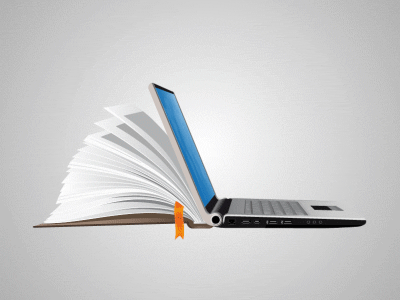